“ A heart for Arquata”
Luca Colombo, Italy
“ A heart for Arquata”
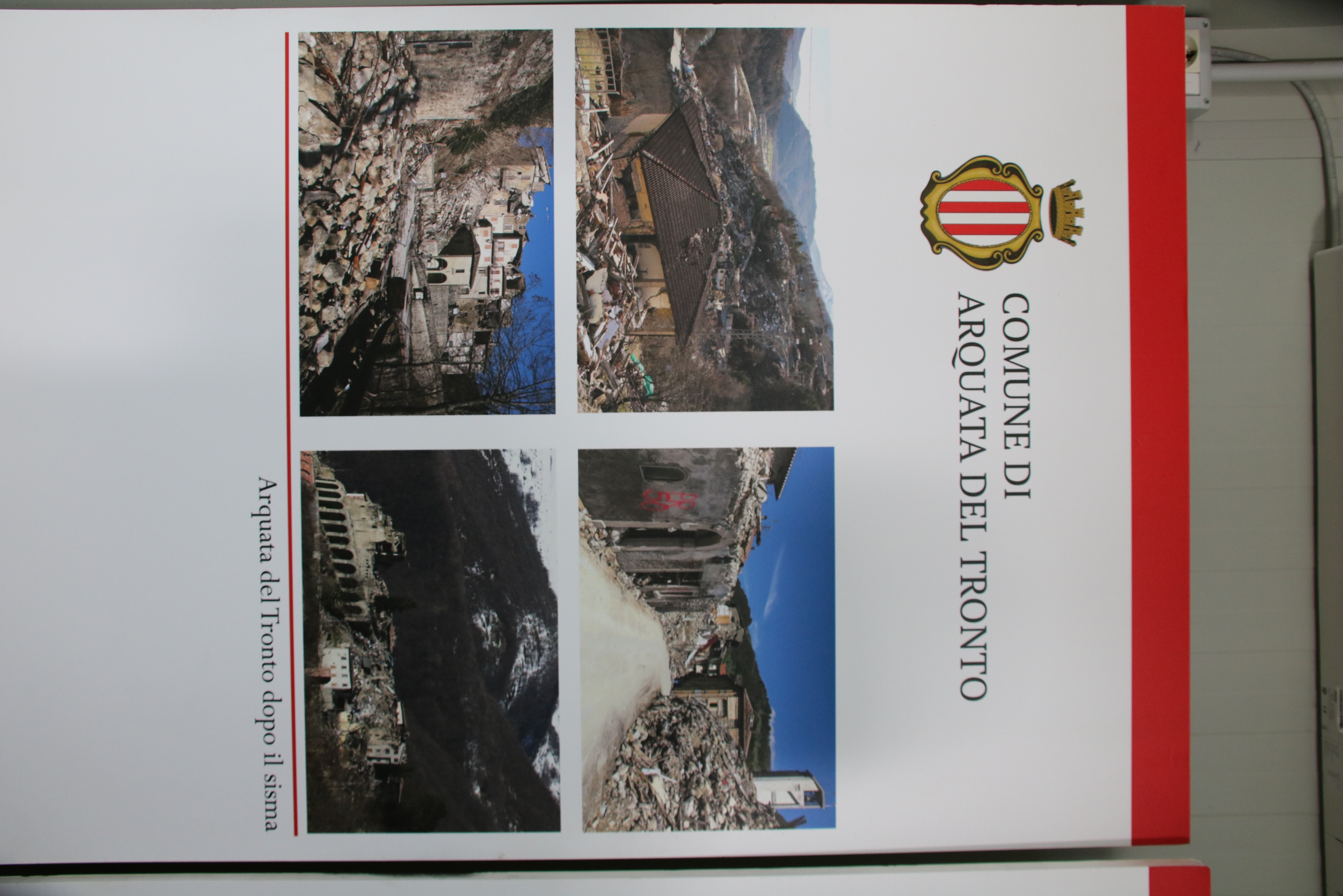 “ A heart for Arquata”
“ A heart for Arquata”
“ A heart for Arquata”
“ A heart for Arquata”
“ A heart for Arquata”
“ A heart for Arquata”
“ A heart for Arquata”
“ A heart for Arquata”
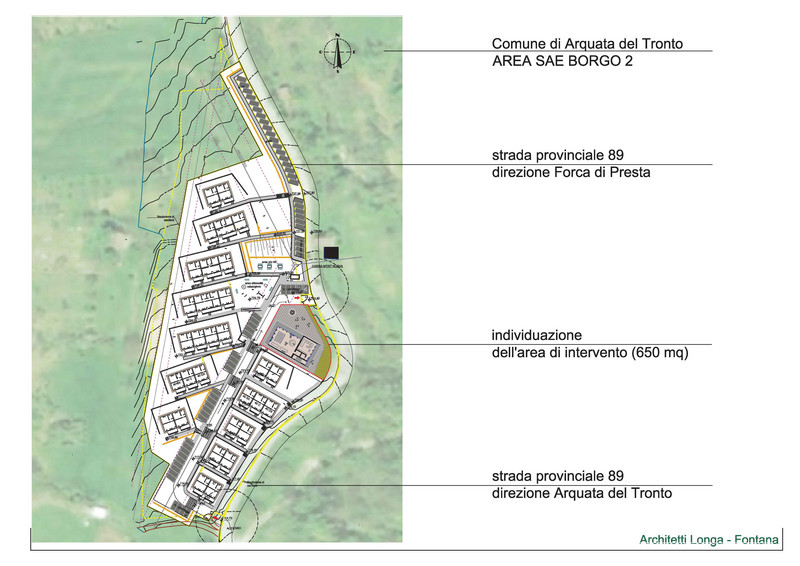 “ A heart for Arquata”
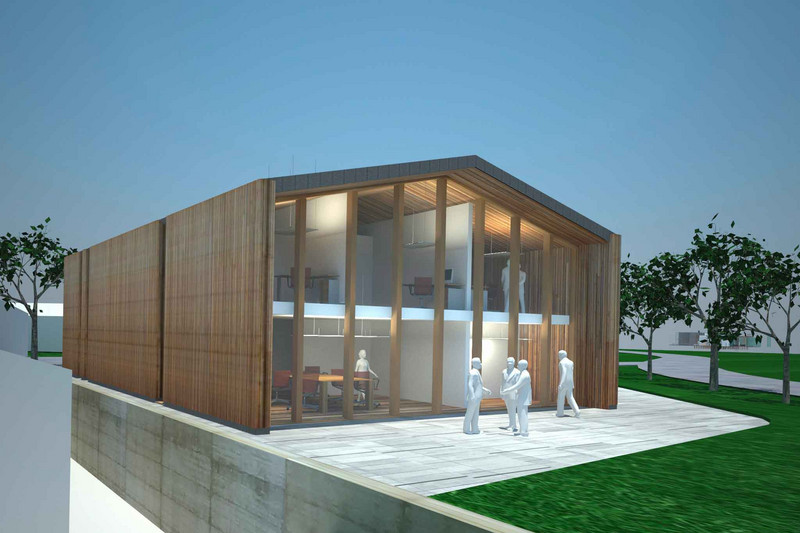 Thank you!